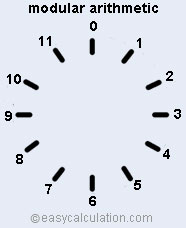 Example:construct addition and multiplication table for arithmetic mod 4:
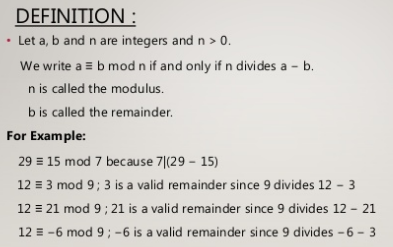 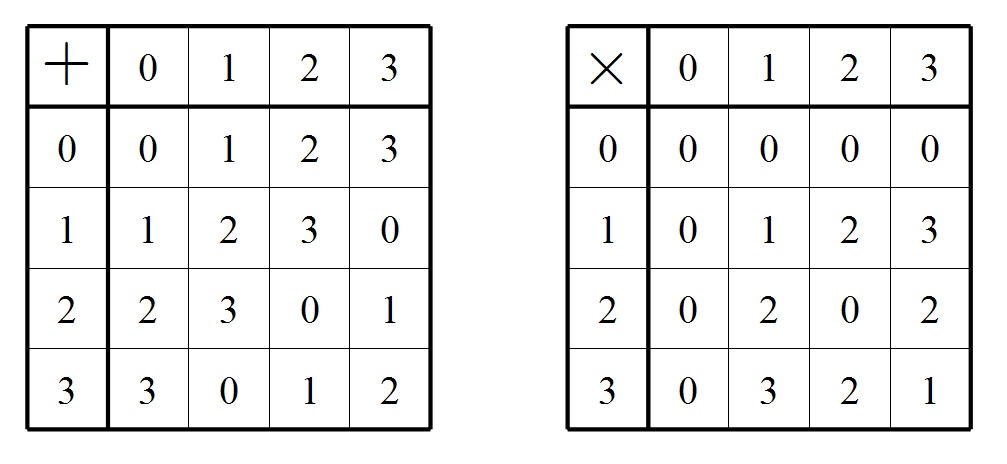 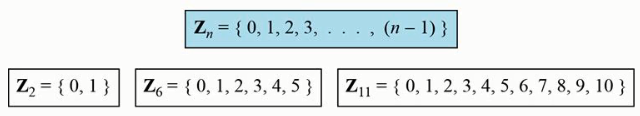 Familiar Groups, Examples 1
Familiar Groups, Examples 2
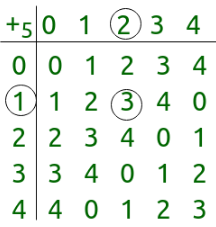 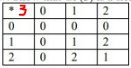 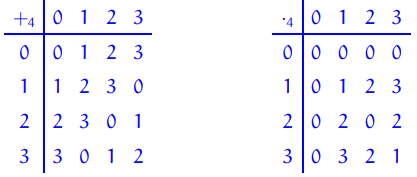 continues